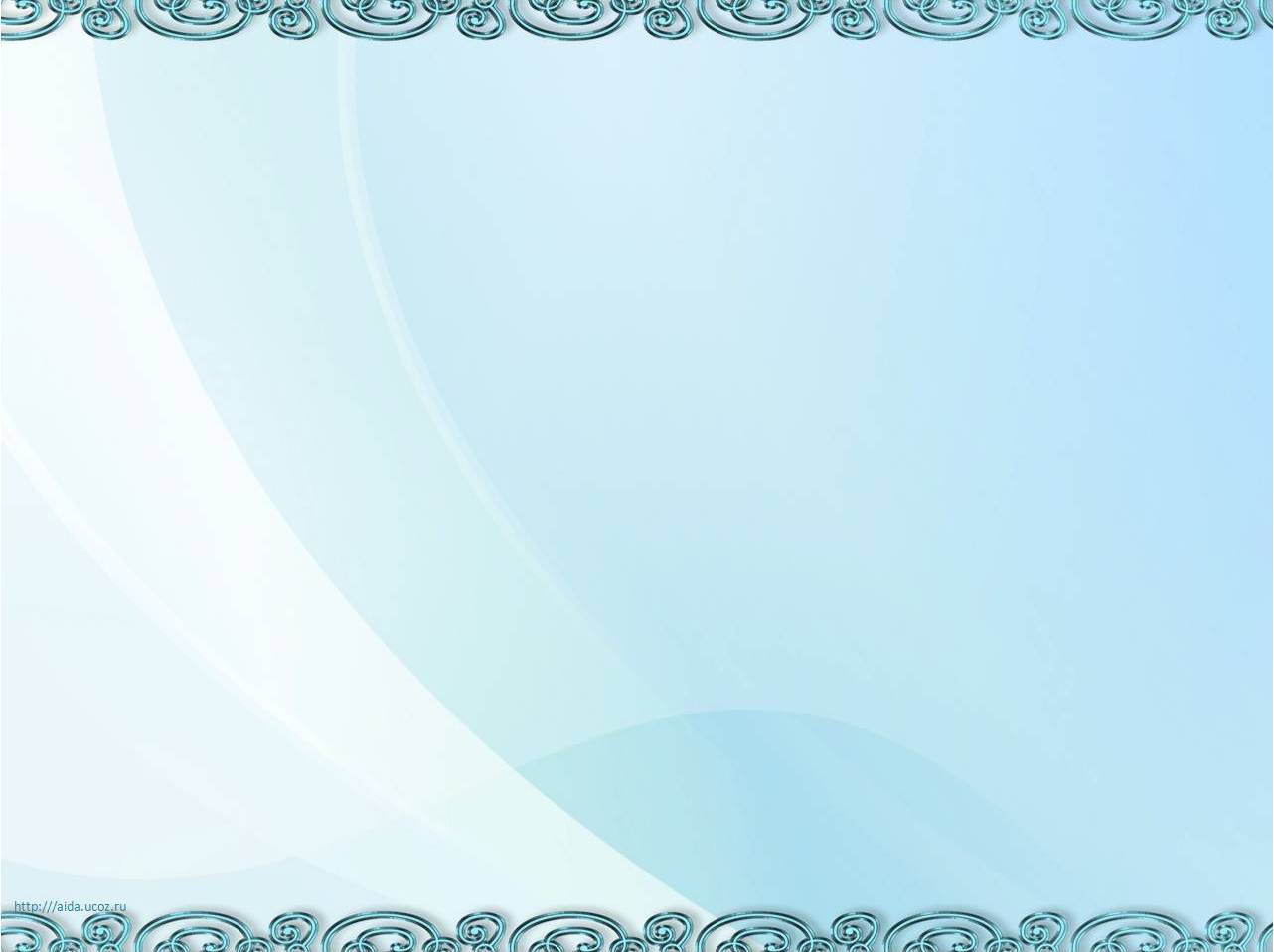 Муниципальное бюджетное дошкольное  образовательное  учреждение 
детский сад  №7 « Родничок»  общеразвивающего вида с приоритетным осуществлением  деятельности по познавательно-речевому развитию детей городского поселения «Рабочий поселок Чегдомын» 
Верхнебуреинского муниципального района Хабаровского края
Педагогический проект« Раз, два, три, четыре, пять – будут пальчики шагать»
Подготовила 
учитель-логопед 
Марчук Н.В.
2014г.
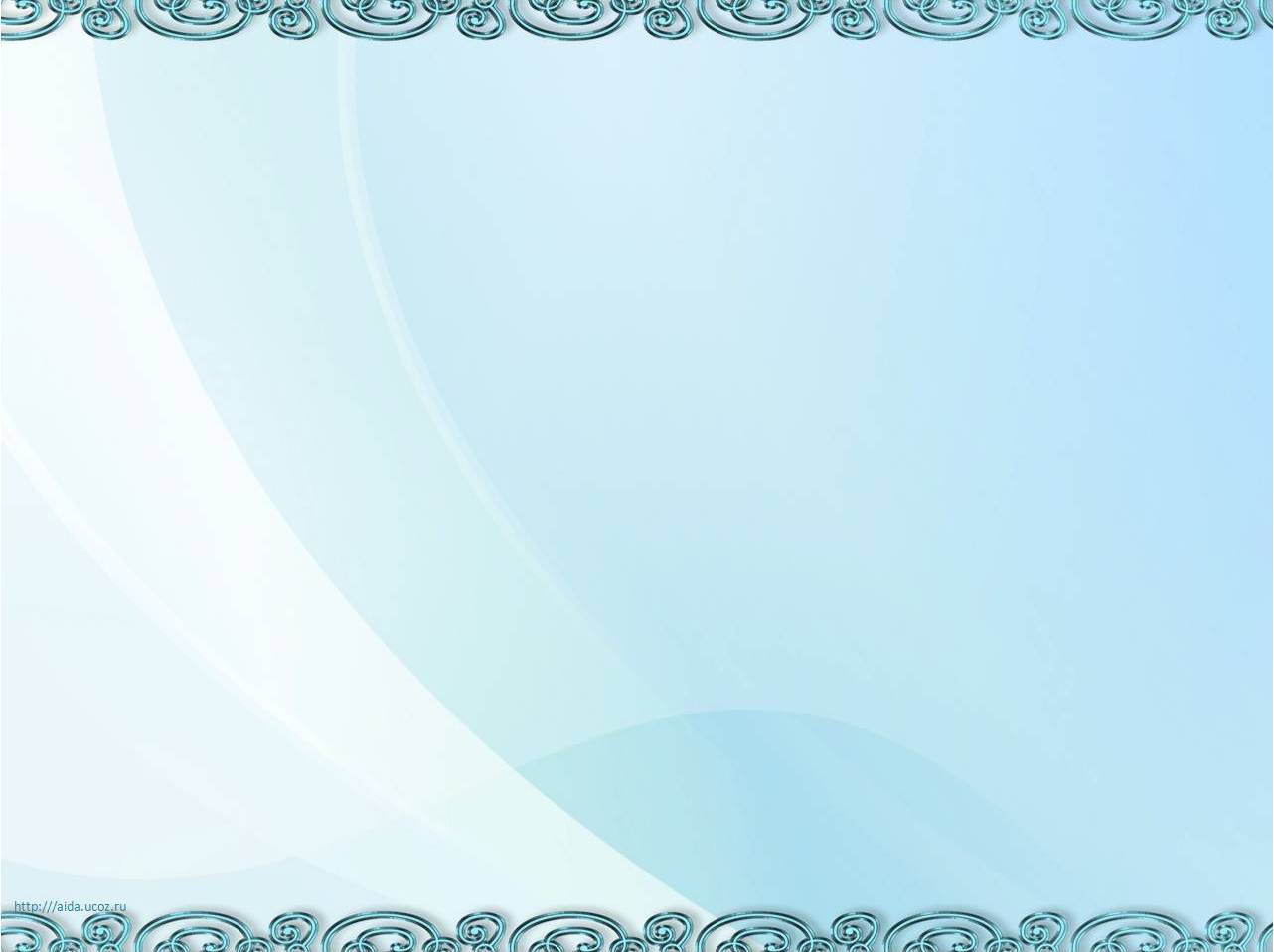 Тип проекта: 
по доминирующему виду деятельности -практико-ориентированный; коррекционный.
по продолжительности - среднесрочный.
по количеству участников – групповой.
 участники проекта: 
учитель-логопед, родители, дети, 
посещающие логопедические занятия.
сроки реализации: 
октябрь -  декабрь 2014г.
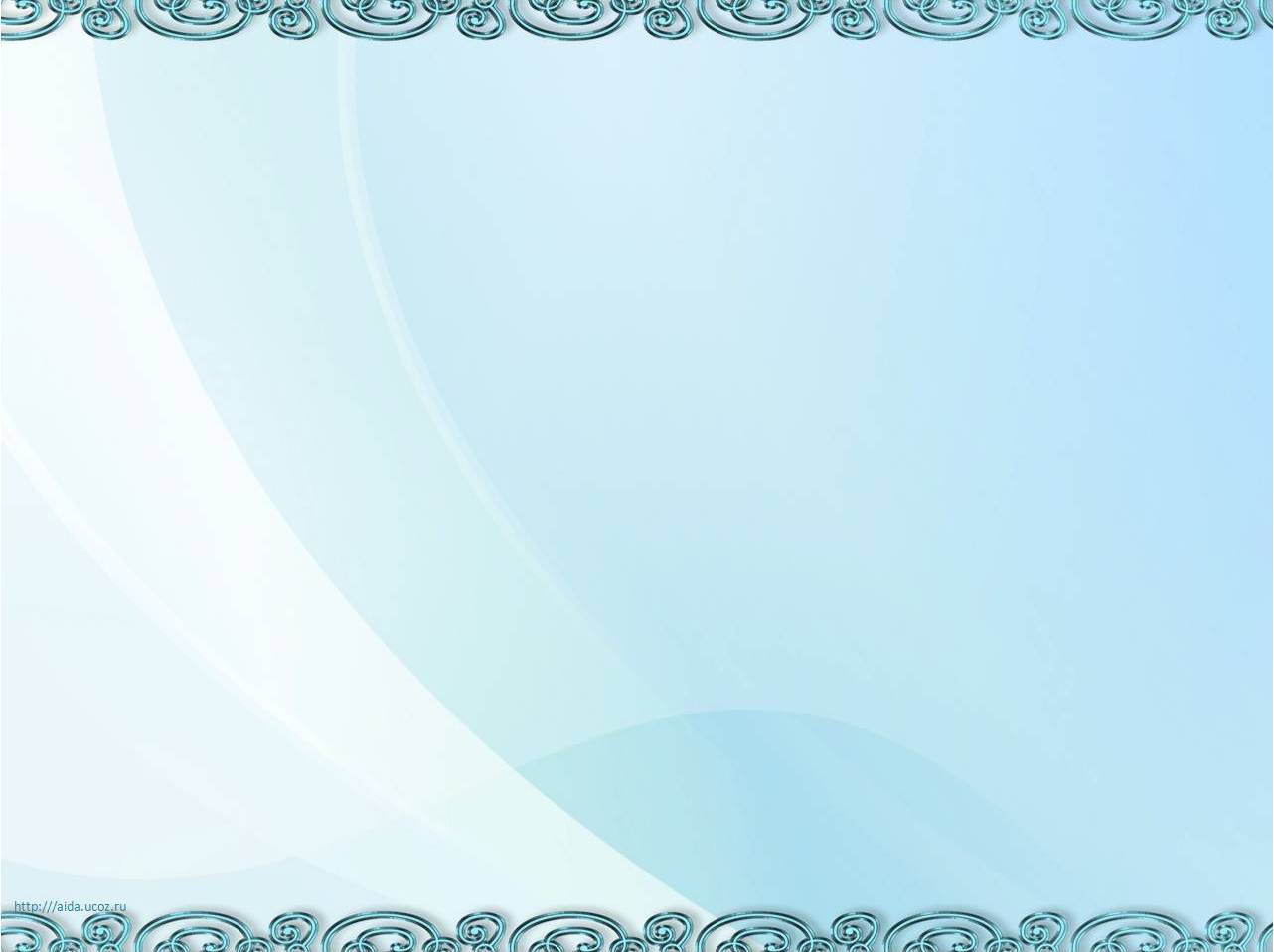 Актуальность проекта
Организованное сотрудничество с родителями по изготовлению и применению дидактических пособий,  значительно повышает заинтересованность  всех участников педагогического процесса  в коррекции речевых нарушений;
использование пальчиковых дорожек позволит расширить возможности  предметно-развивающей среды логопедического кабинета,    и увеличит возможности комплексной коррекции речевых проблем: развитие мелкой моторики, автоматизации звуков и  совершенствованию чувства ритма.
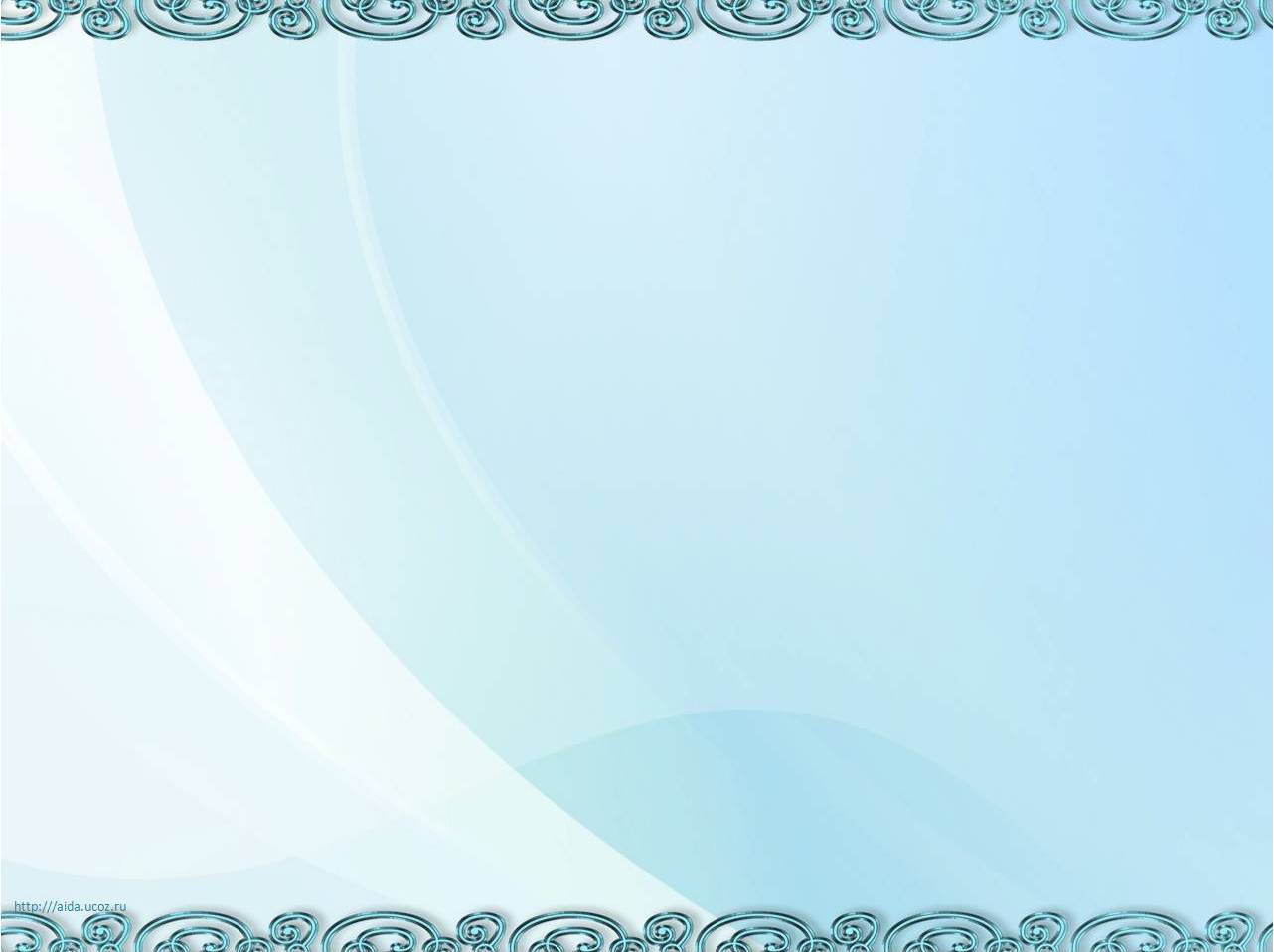 Цель проекта -
организация сотрудничества с родителями  по пополнению развивающей среды логопедического кабинета, направленной на комплексное развитие сенсорных способностей и коррекции речевых нарушений дошкольников.
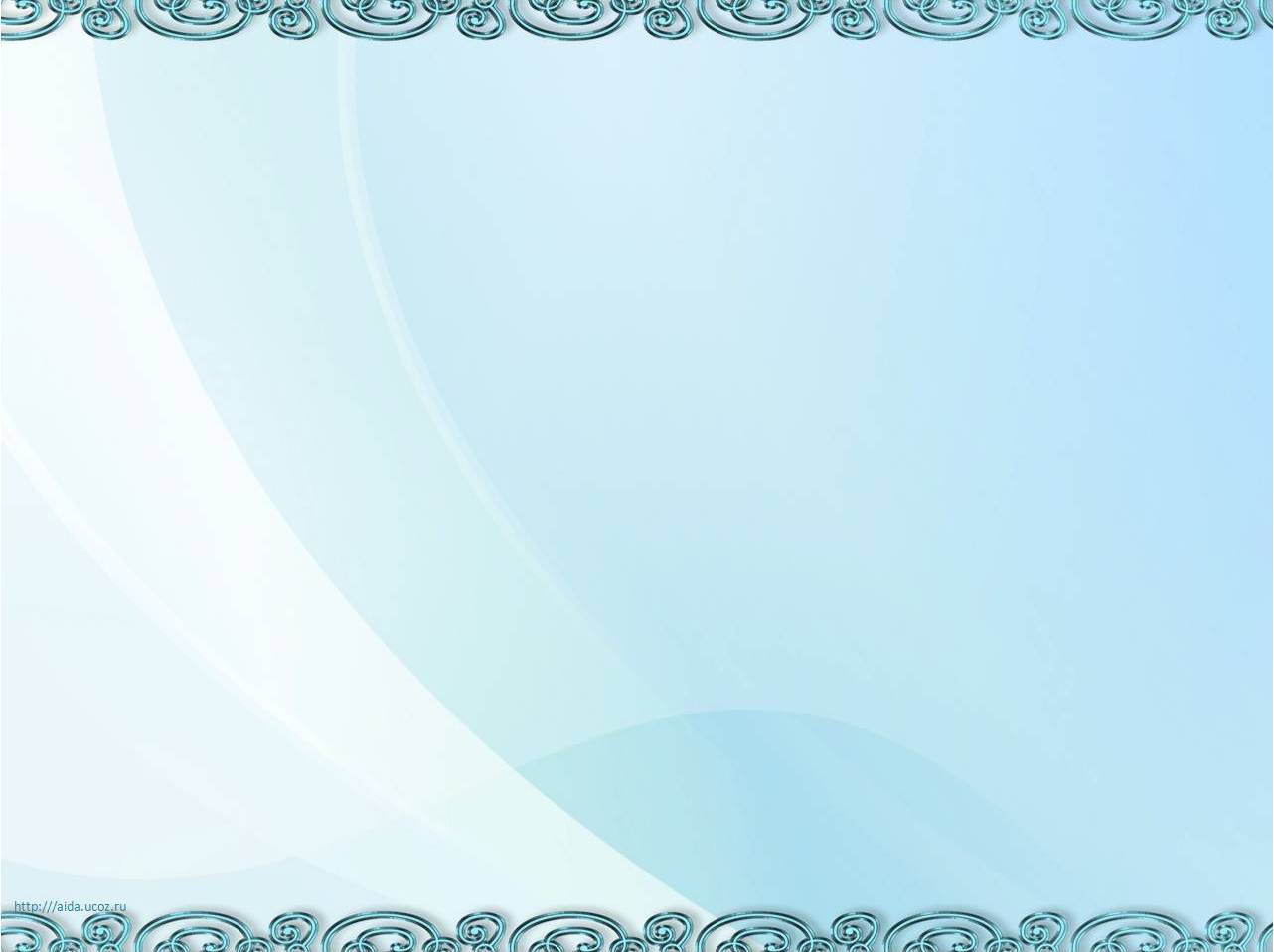 Задачи проекта:
1.Расширение возможностей предметно-развивающей среды логопедического кабинета.
2.Создание единого образовательного пространства для детей-логопатов (логопед –  дети  – родители):
-повышение  уровня педагогической грамотности родителей в вопросах 	развития мелкой моторики и речи детей;
-активизировать участие родителей в процессе  автоматизации поставленных звуков в речи.
3. Создание условий для развития мелкой моторики, обогащения словарного запаса и автоматизации звуков дошкольников.
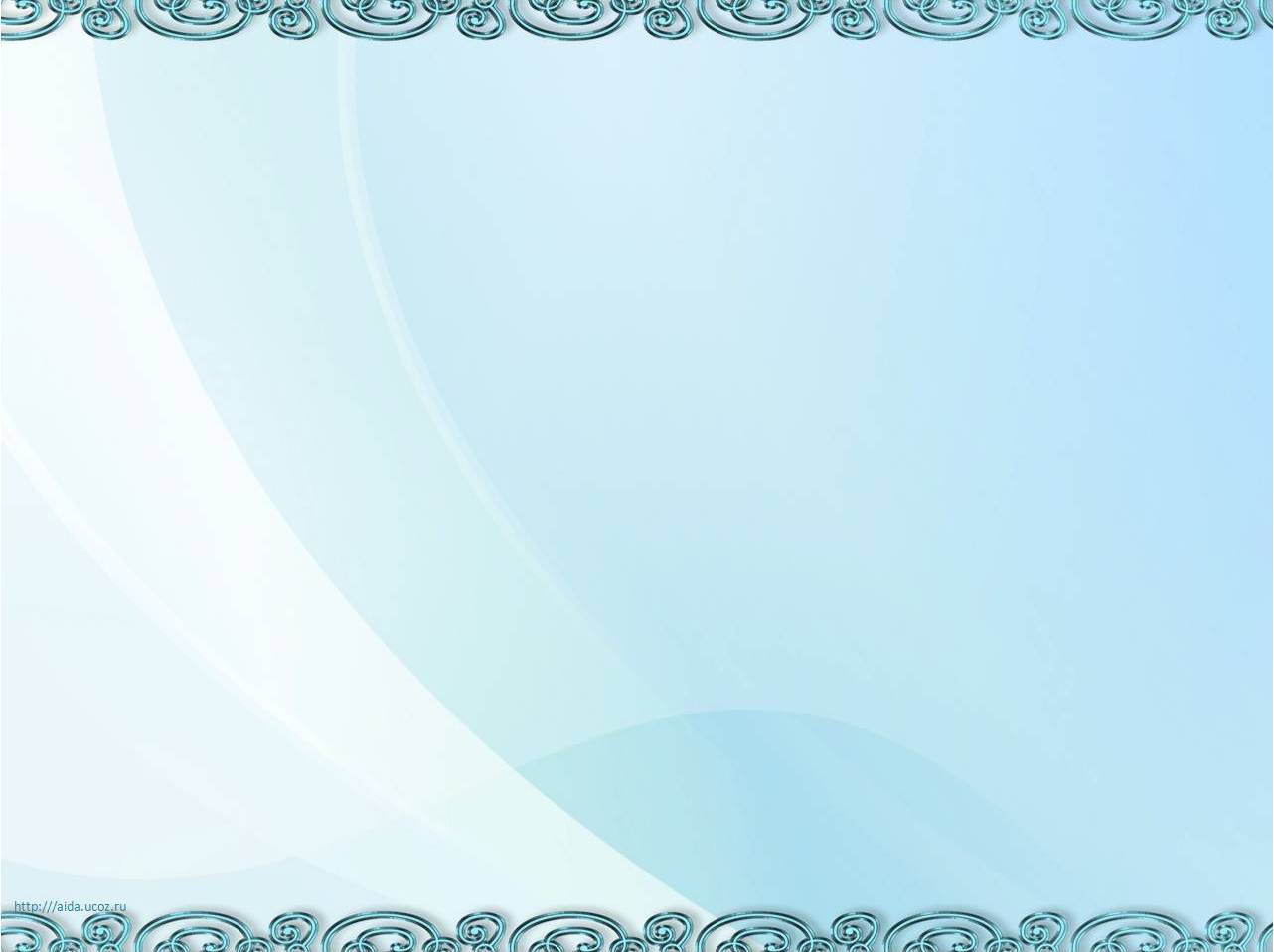 Прогнозируемые продукты:
пальчиковые дорожки;

буклет «Пальчиковые дорожки»

 картотека  стихотворных текстов и чистоговорок; 

совместное развлечение для взрослых и детей «Снеговик».
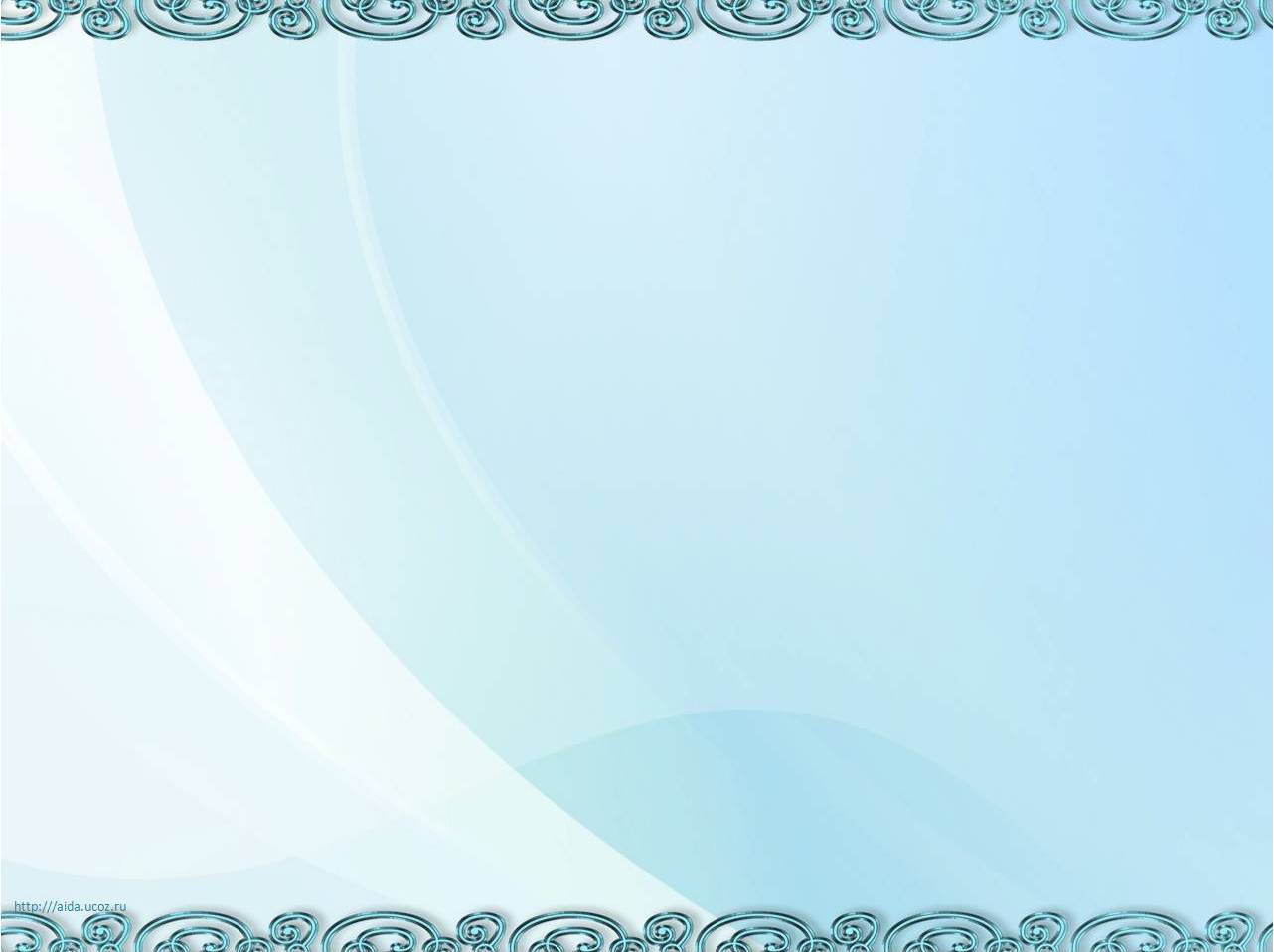 Прогнозируемые результаты
1.Расширение возможностей предметно-развивающей среды логопедического кабинета.
2. Создание единого образовательного пространства для детей-логопатов (логопед –  дети  – родители):
	-повышение  уровня педагогической 	грамотности 	родителей в вопросах 	развития мелкой моторики и речи детей;
	-активное участие родителей в процессе  	автоматизации поставленных звуков в речи.
3. Повышение мотивации   детей к преодолению речевых дефектов, развитие коммуникативных навыков .
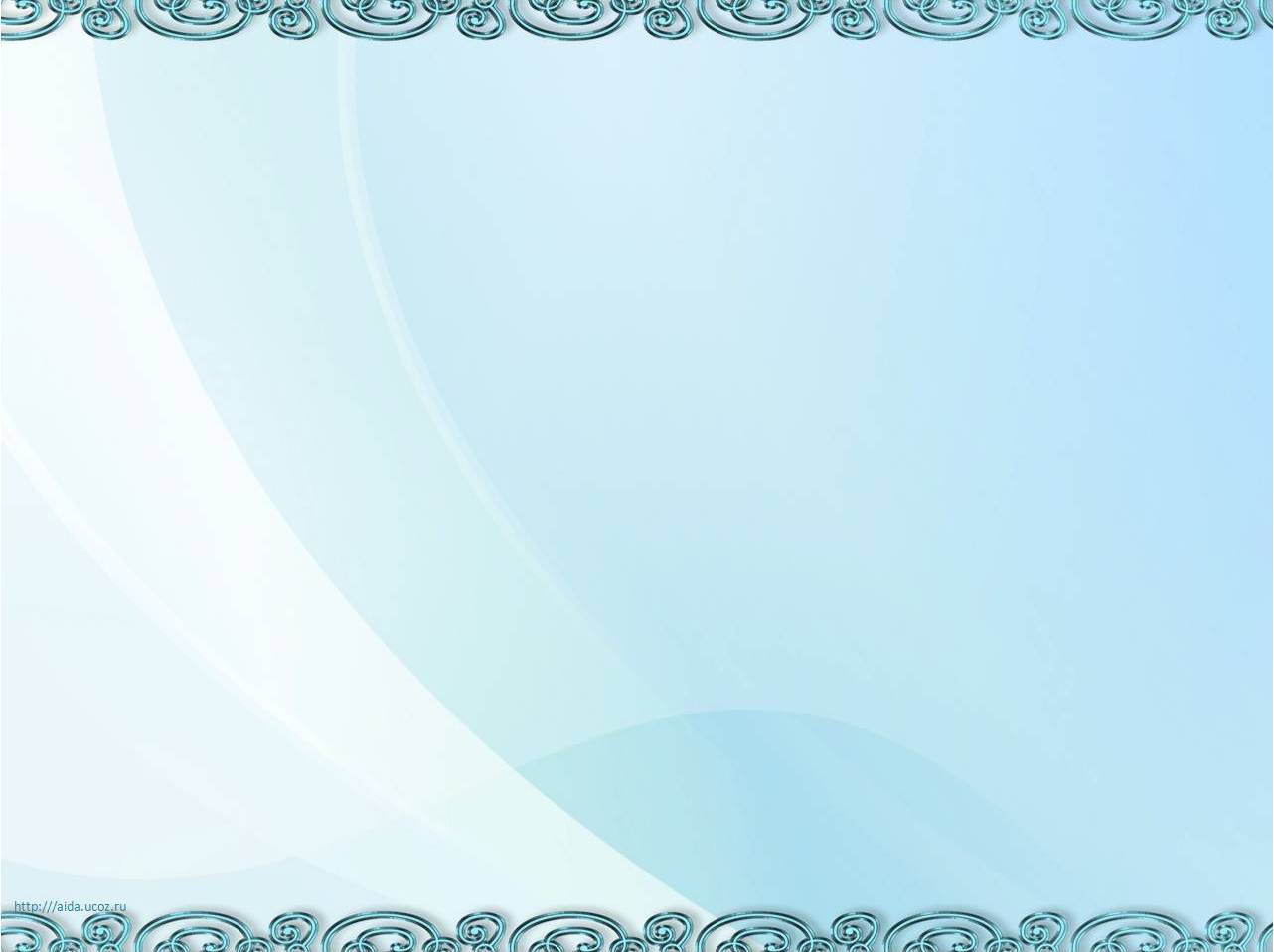 Этапы реализации.1-й этап. «Пальчики, скорей старайтесь, в путь – дорогу собирайтесь»
Деятельность учителя-логопеда:
изучение литературы и информации в сети Интернет по использованию пальчиковых дорожек;
разработка идей пальчиковых дорожек;
проведение занятий по постановке звуков.
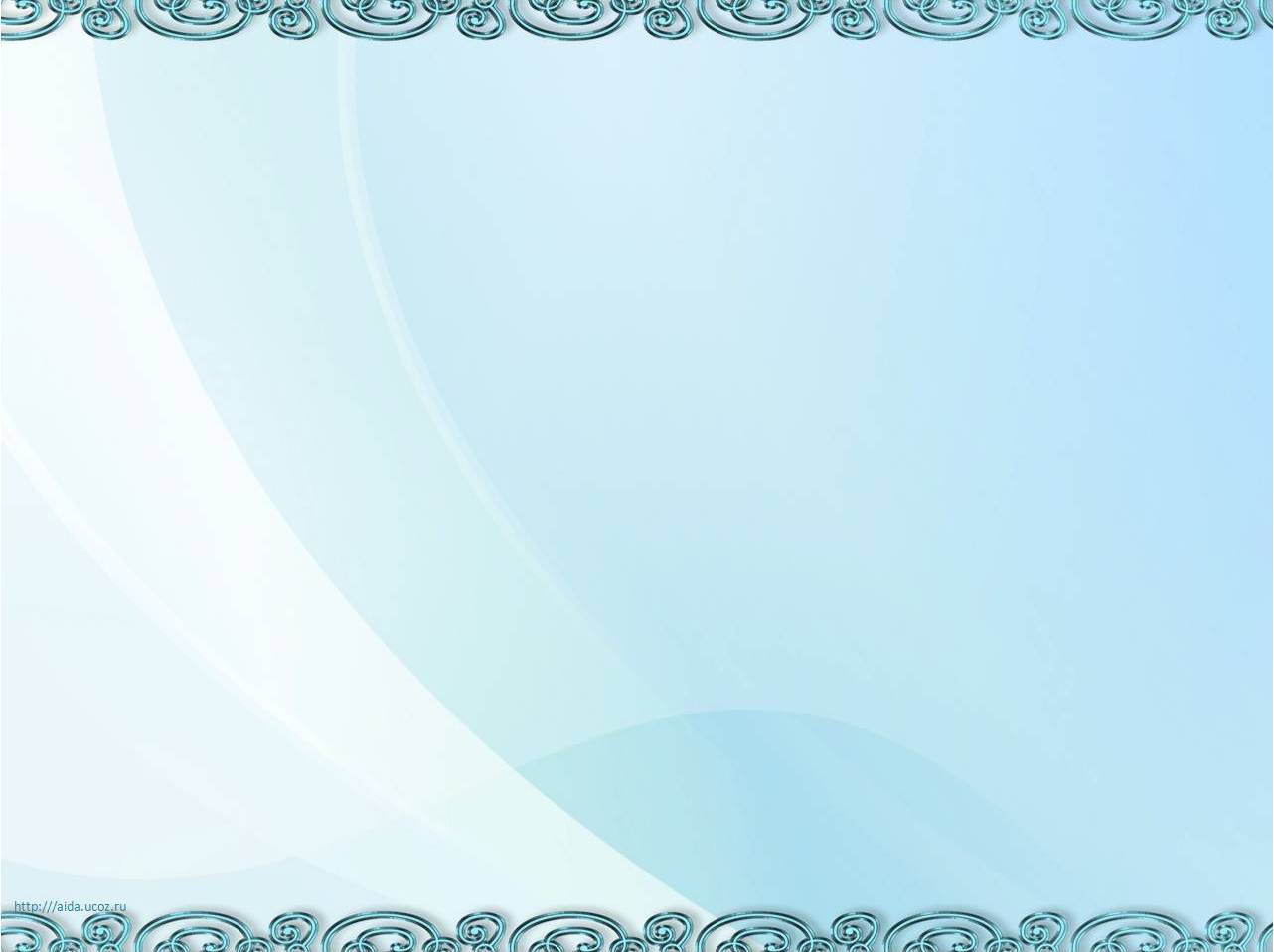 Работа с детьми:

разучивание комплексов артикуляционной   гимнастики для постановки звуков;

разучивание пальчиковых игр и упражнений.
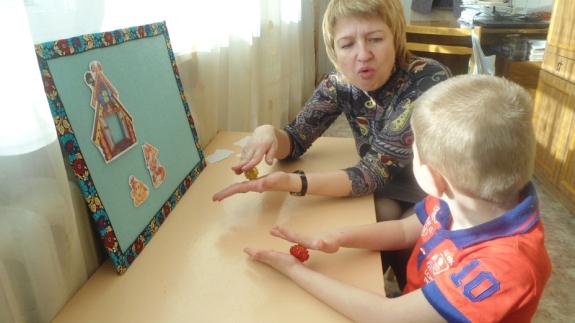 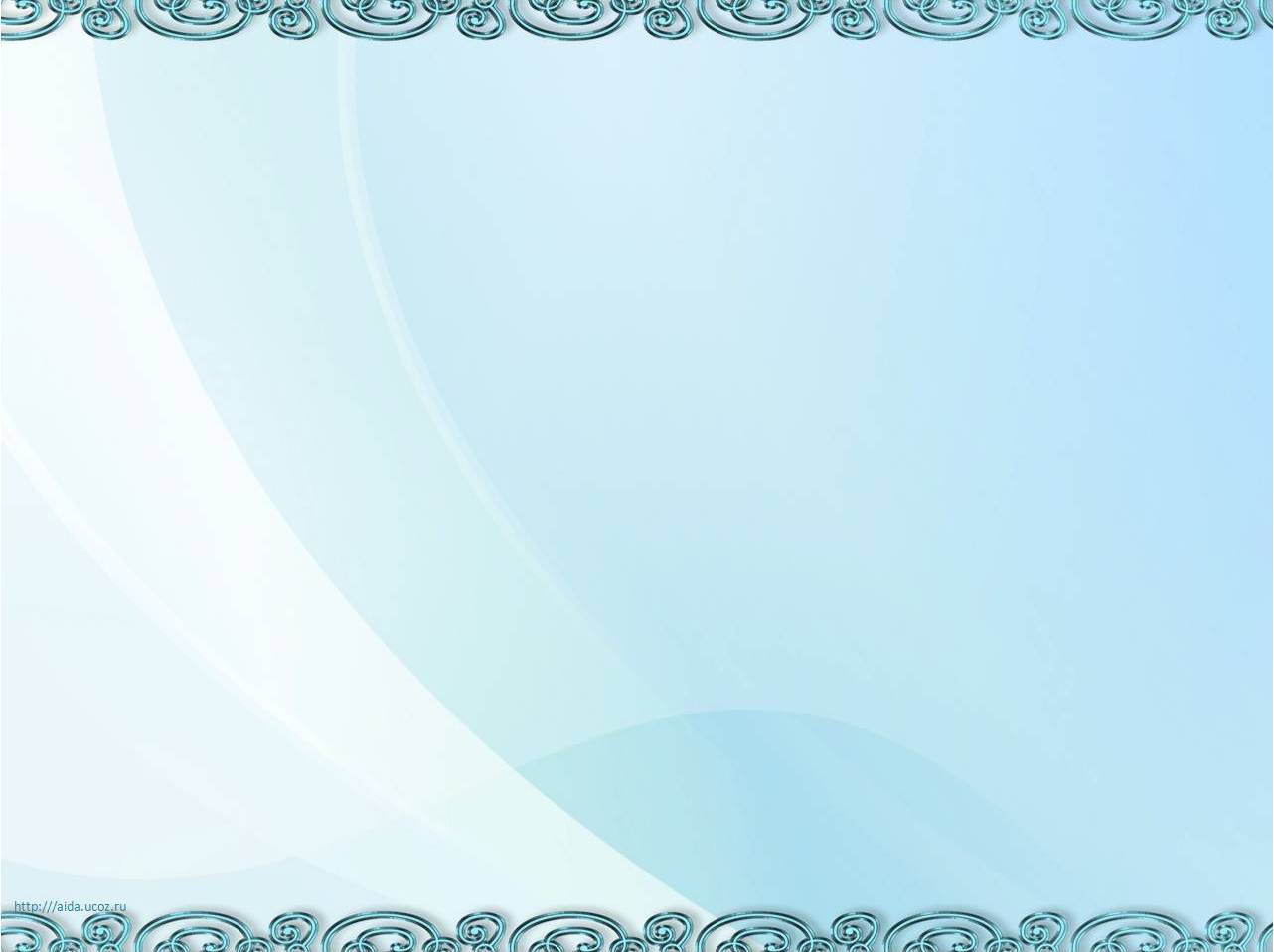 Работа с родителями:
ознакомление  с результатами диагностики и  индивидуальным планом работы на учебный год;

участие  в  родительском собрании  «Пальчиковые игры для развития речи» с  презентацией  дидактических пособий;
Формирование «базы идей» по созданию дидактических пособий.
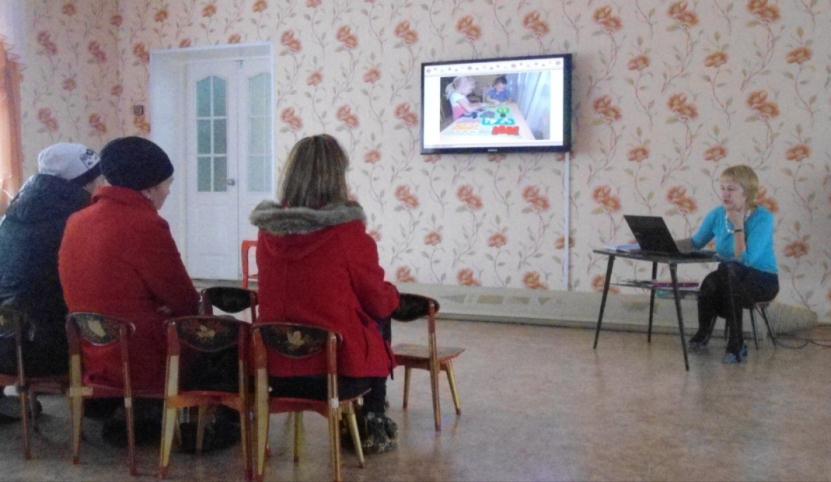 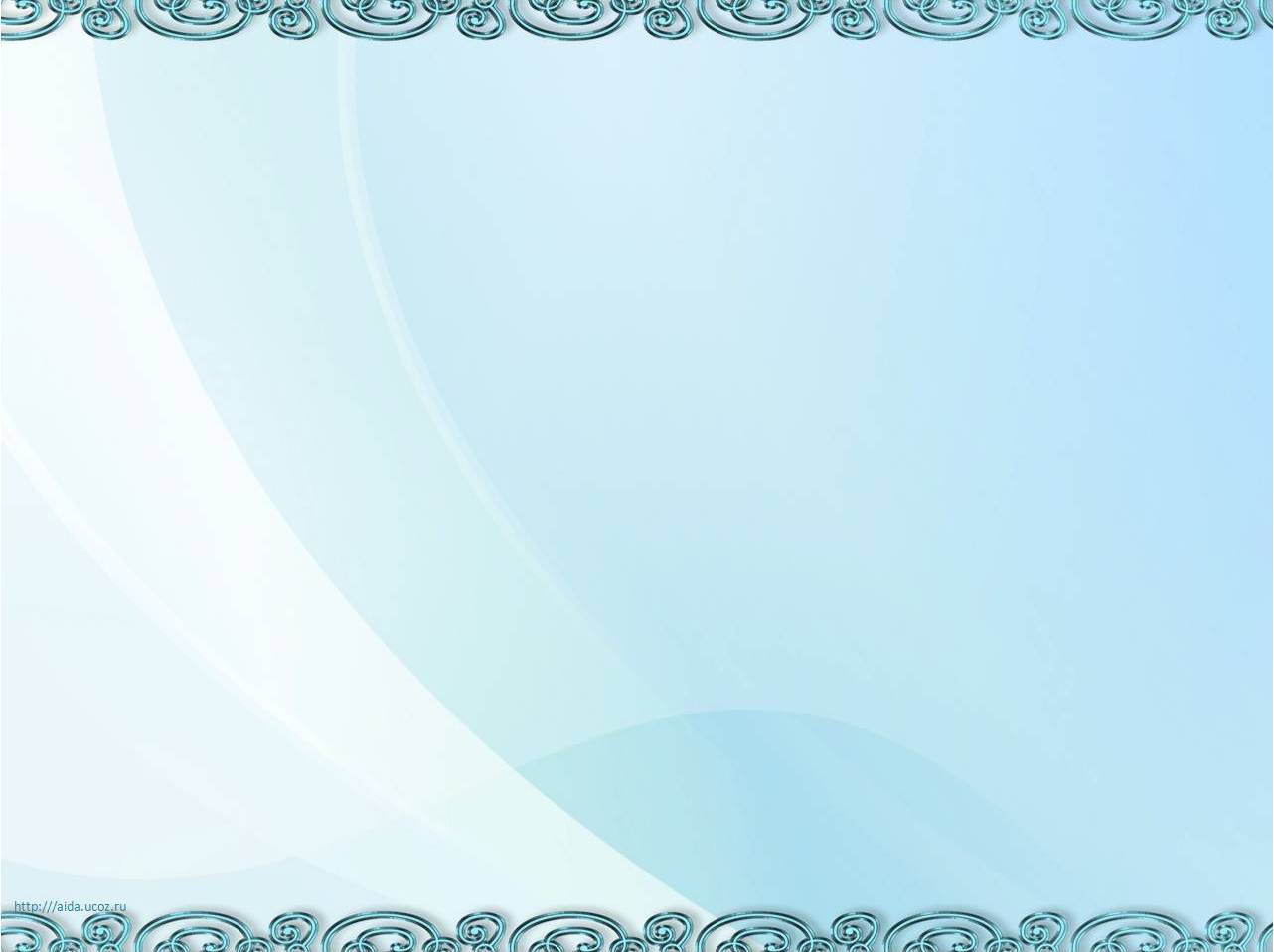 2-й этап«Родители детям своим помогают, дорожки для пальчиков шьют, расстилают»
Деятельность  учителя-логопеда:

проведение индивидуальных консультаций для родителей   по изготовлению пальчиковых дорожек;

изготовление буклета для родителей о пальчиковых дорожках;

подготовка  методических рекомендаций по работе с пособиями.
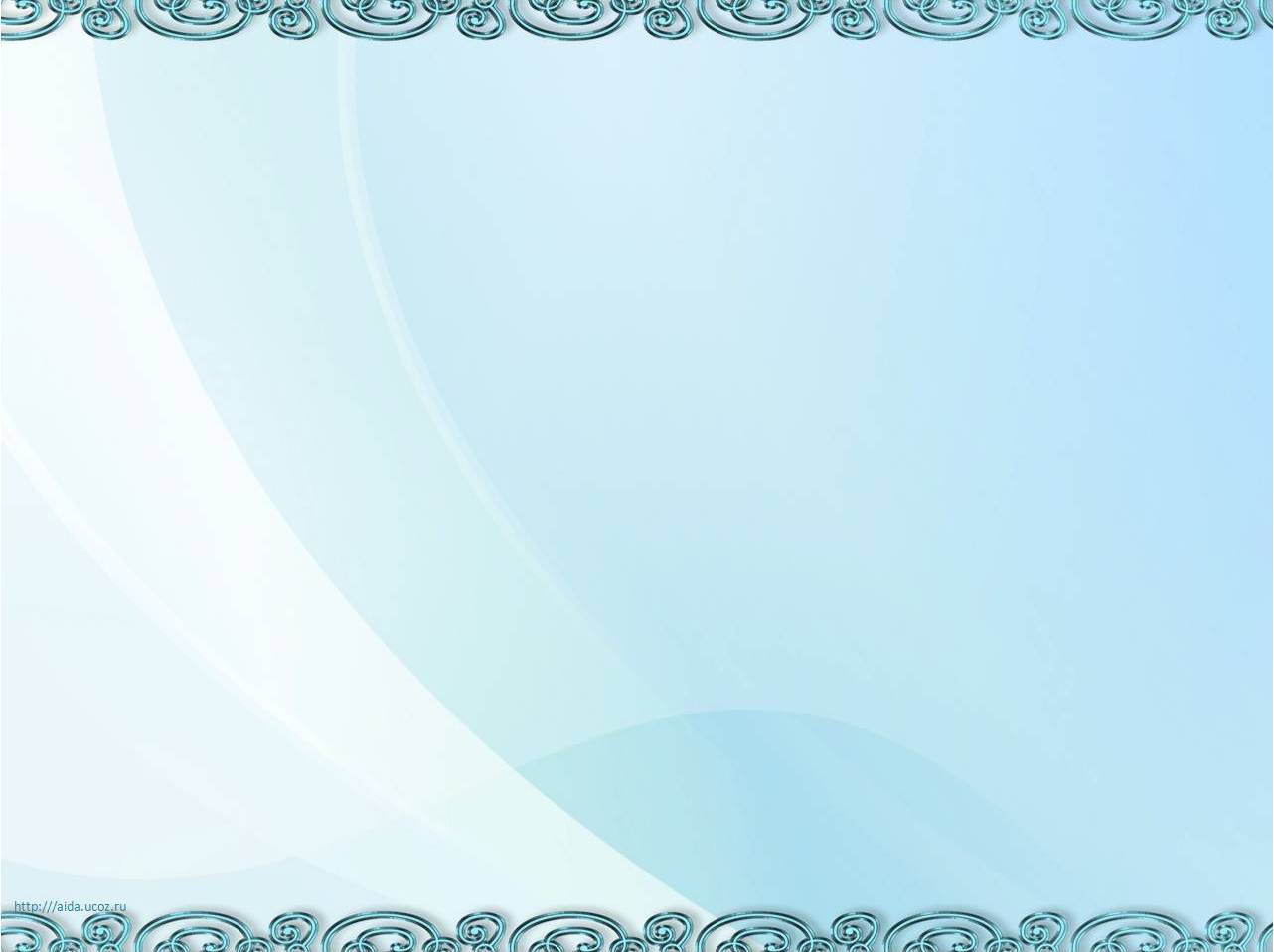 Работа с детьми:

участие детей в изготовлении дорожек;

разучивание чистоговорок и небольших стихотворений с использованием  пальчиковых дорожек.
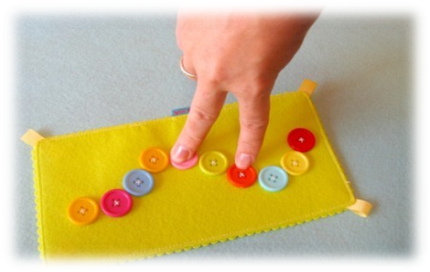 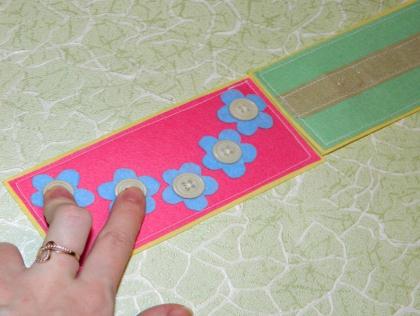 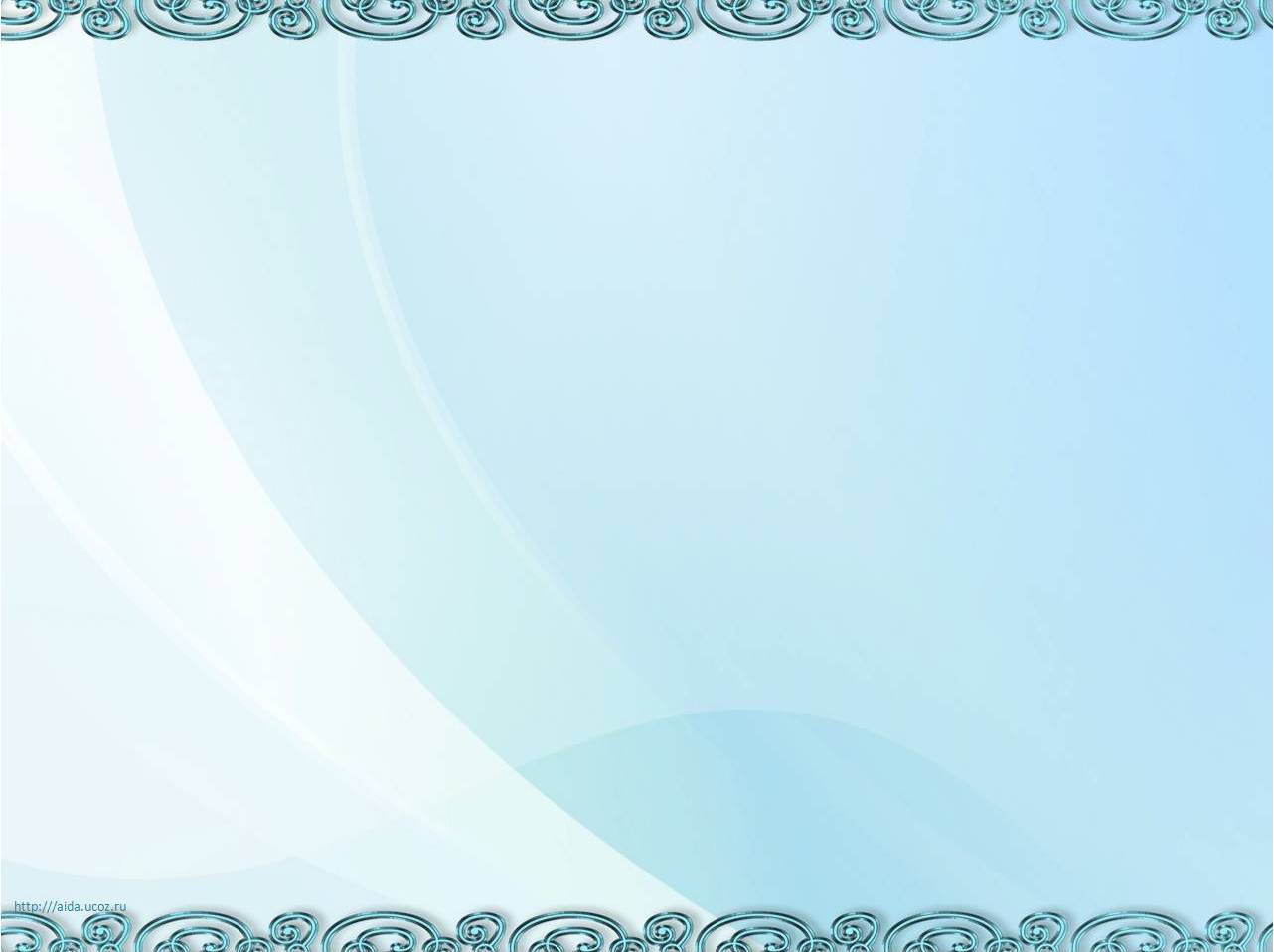 Работа с родителями
Посещение  индивидуальных  консультаций.
Ознакомление родителей  с вариантами дорожек.
Создание эскизов пальчиковых дорожек по выбранной тематике.
Обсуждение и выбор материала для изготовления игр.
Изготовление пособий родителями.
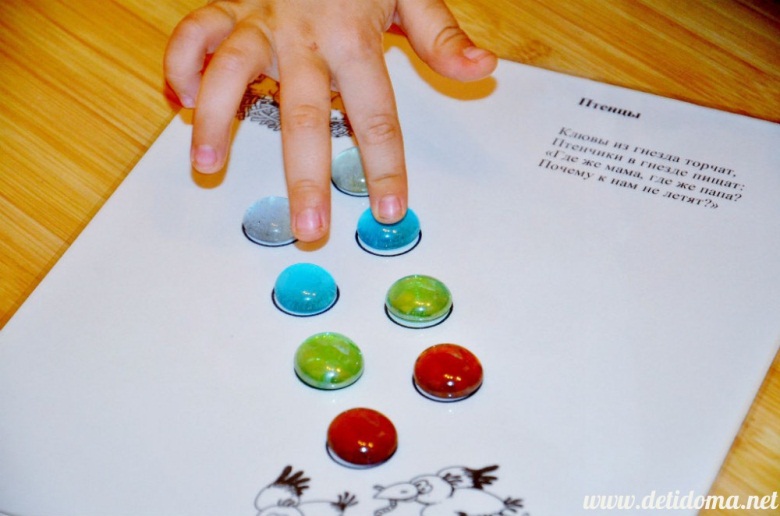 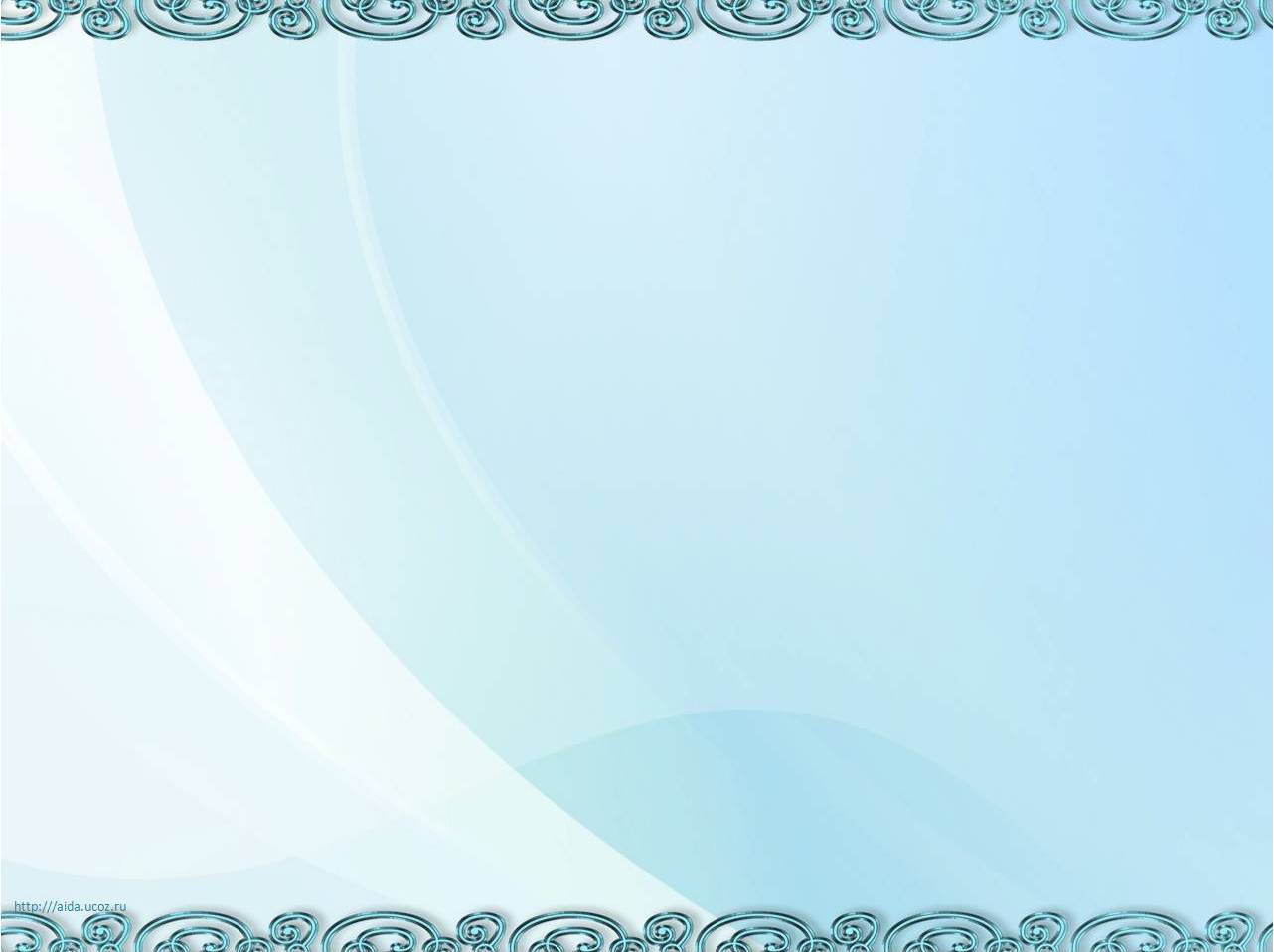 3-й этап«Весело нашим девчонкам – мальчишкам шагать по дорожкам и разным тропинкам»
Деятельность учителя-логопеда:

использование пособий по развитию мелкой моторики в коррекционном и педагогическом процессе;

проведение индивидуальных открытых занятий для родителей  с использованием  дорожек;

создание картотеки чистоговорок и стихотворных текстов к пальчиковым дорожкам.
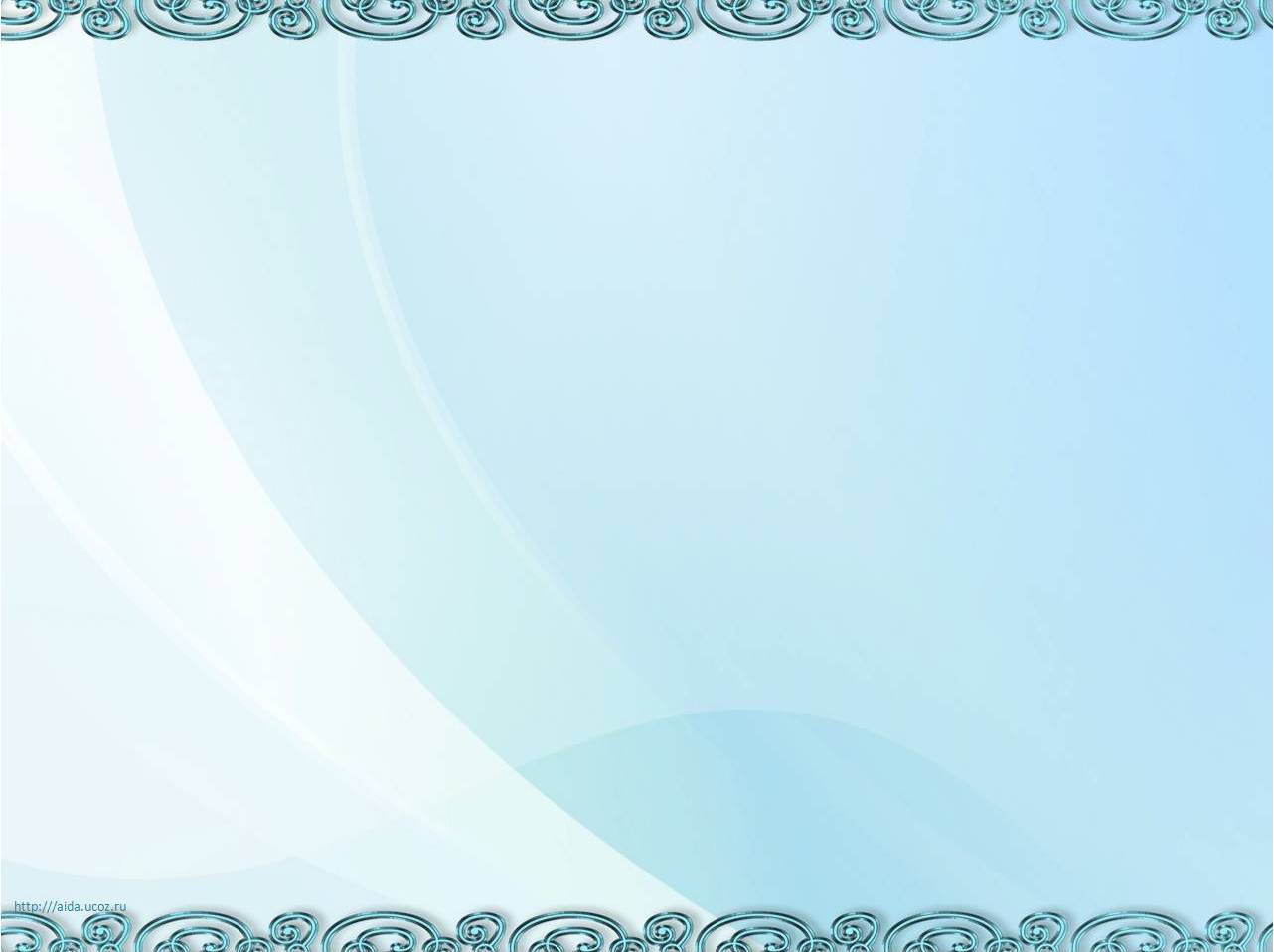 Работа с детьми:


разучивание упражнений  с использованием пальчиковых дорожек.
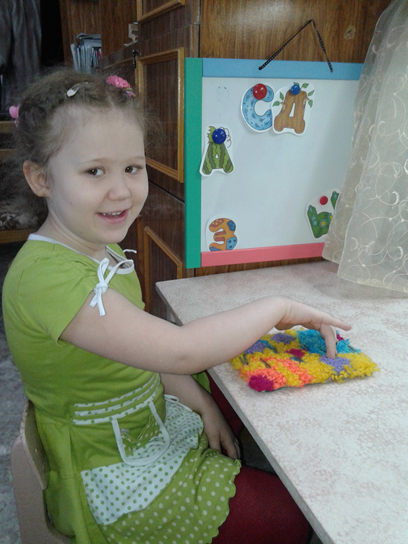 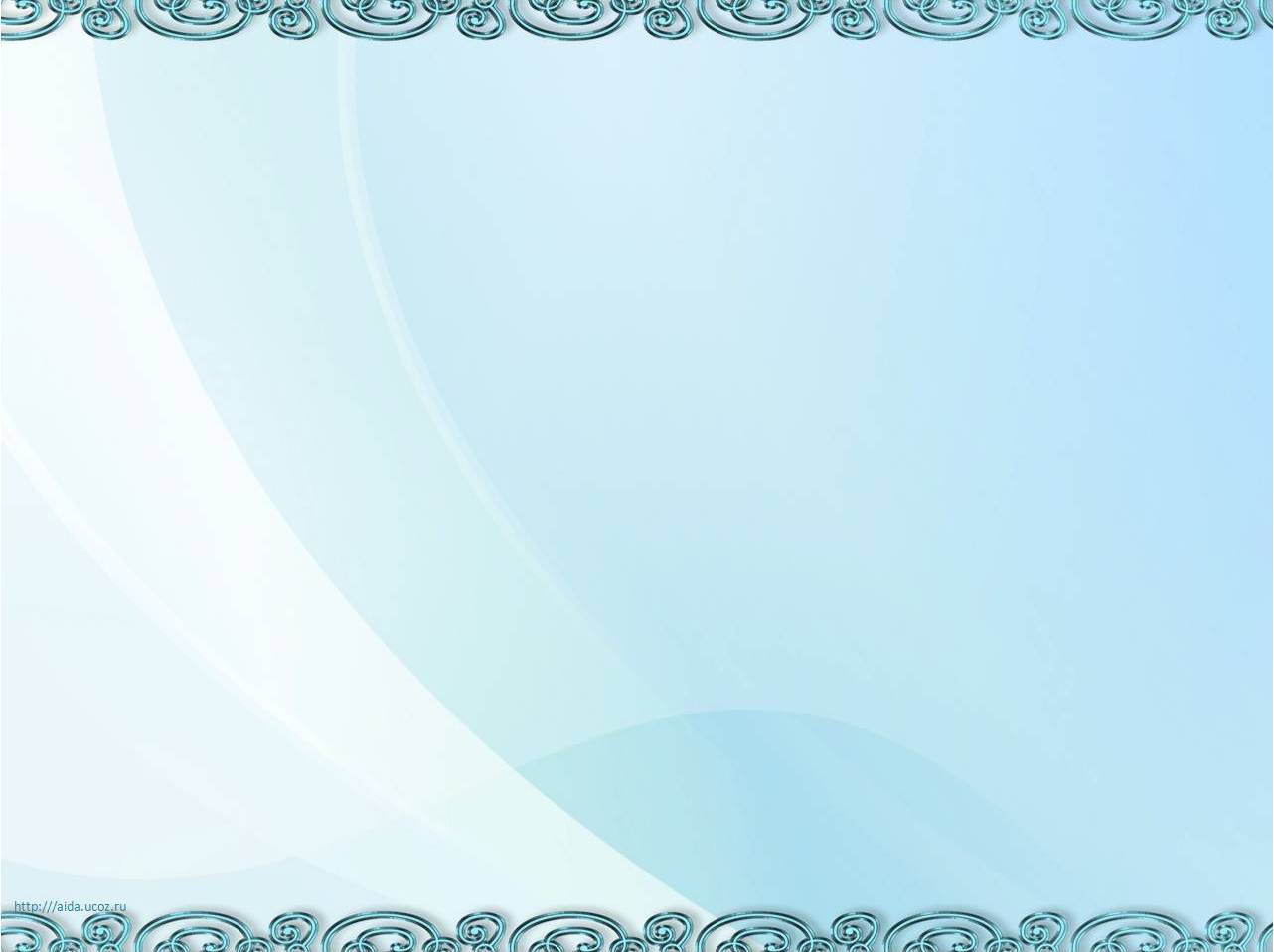 Работа с родителями:
изготовление пособий родителями;

посещение  родителями открытых занятий и консультаций, ознакомление со способами  работы с пальчиковыми дорожками.
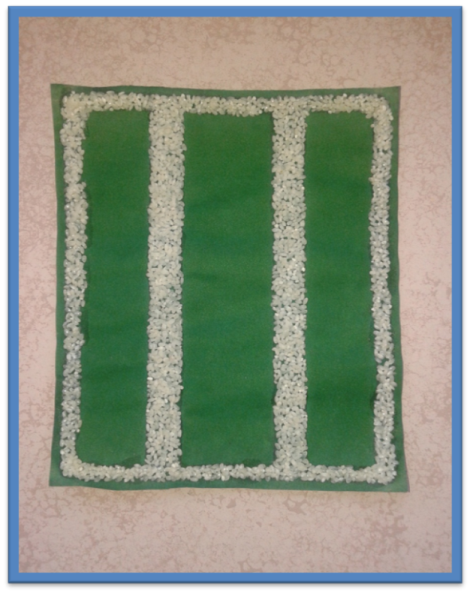 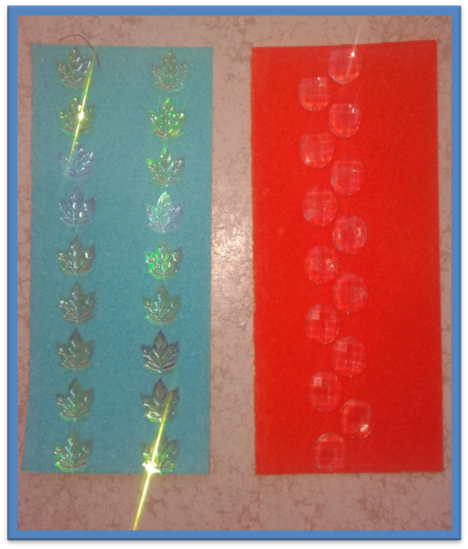 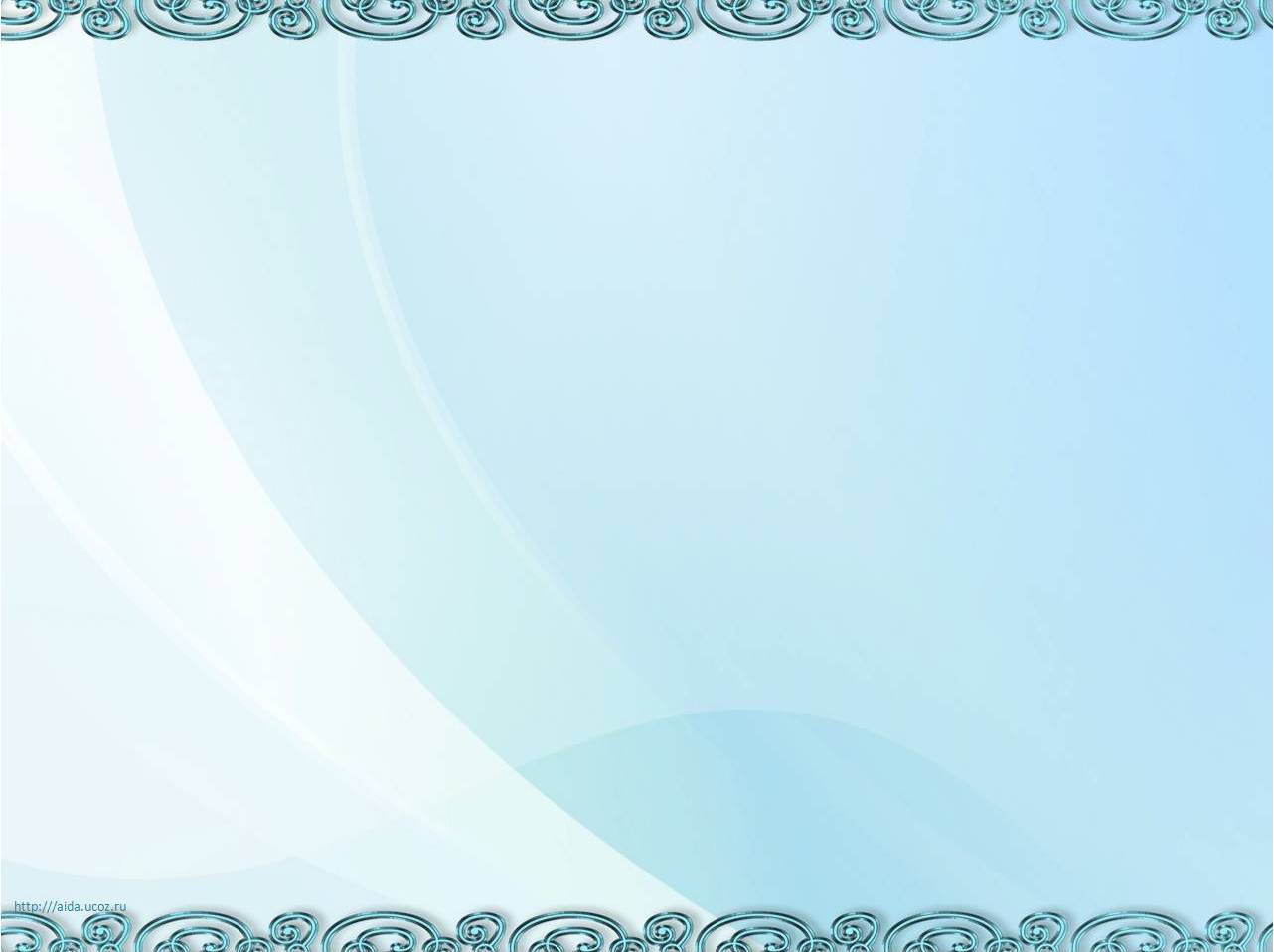 4-й этап
Подведение итогов:
Совместная деятельность учителя-логопеда, детей и родителей:
Проведение совместного развлечения для взрослых и детей «Снеговик».
Награждение  активных родителей.
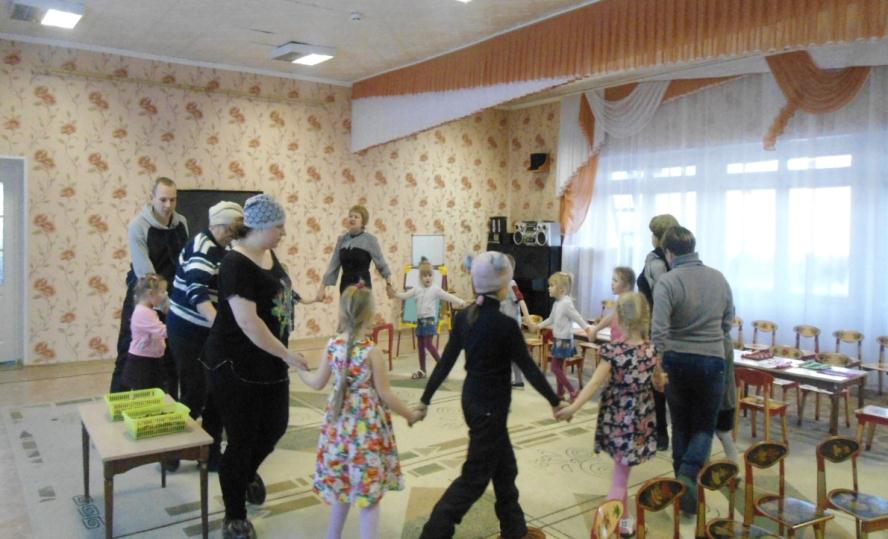 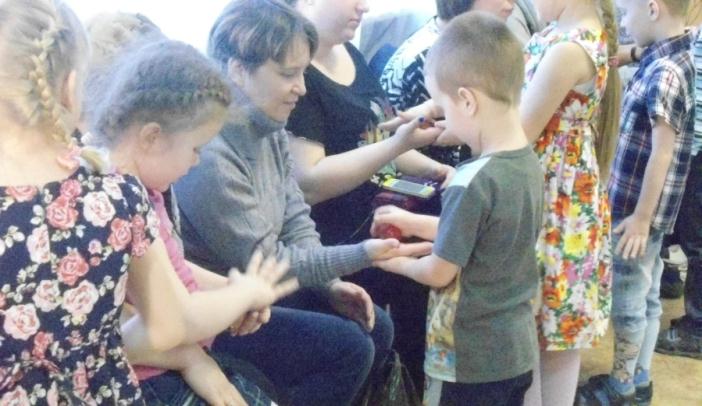 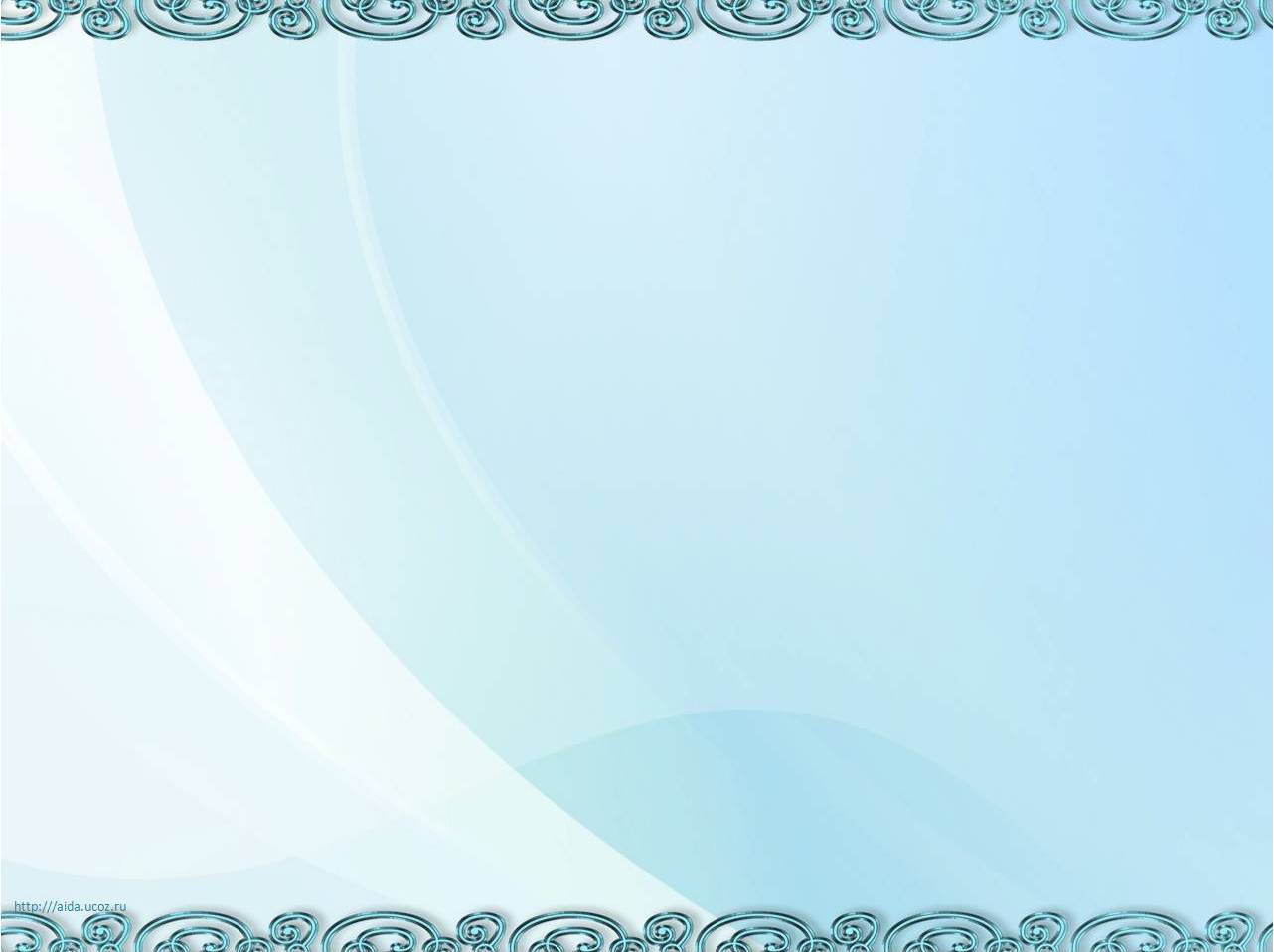 Результаты:
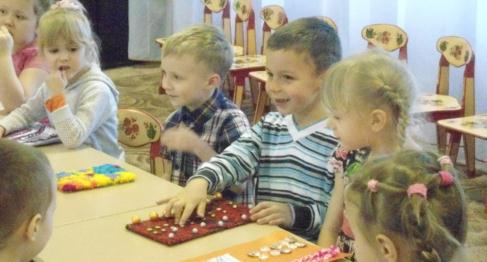 1. Пополнение предметно  -  развивающей среды логопедического кабинета.
2. Повышение  заинтересованности  родителей  и их активное участие в коррекционном процессе.
3. Рост инициативы детей в использовании игровых дорожек и другого дидактического материала при проведении логопедических занятий. 
4. Расширение активного словаря детей и совершенствование коммуникативных навыков.
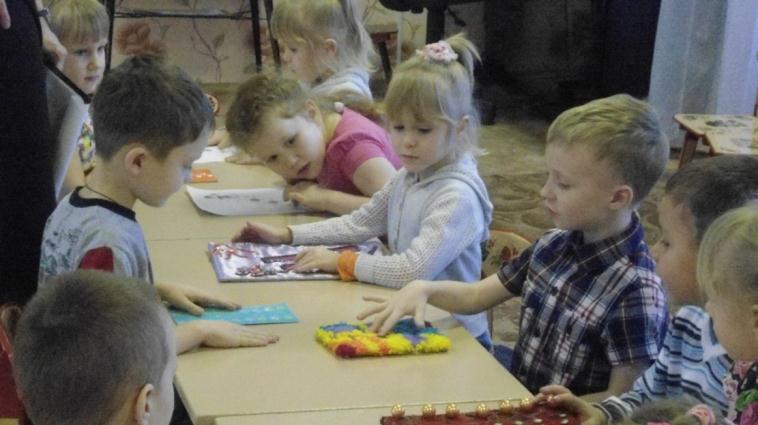 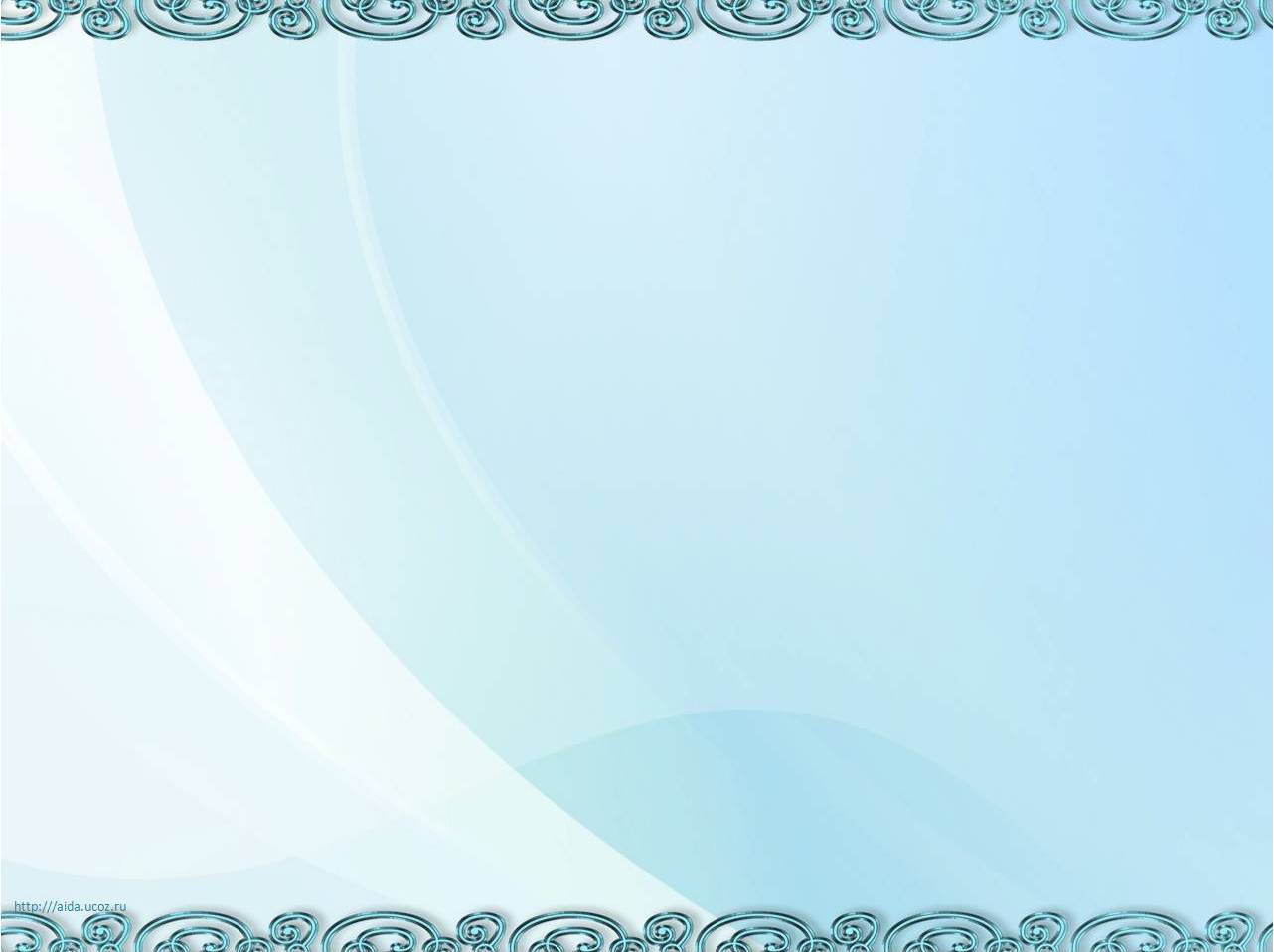 Спасибо за внимание!